“DISEÑO Y APLICACION DE ACTIVIDADES FISICO RECREATIVAS Y SU INCIDENCIA EN LA CONDICION FISICA GENERAL DE LOS NADADORESDEL CLUB NAUTICO QUITO DE LAS CATEGORIAS INFANTIL Y JUVENIL DURANTE EL PERIODO DE SEPTIEMBRE A DICIEMBRE  2013”
APLICACIÓN  ACTIVIDADES FISICA RECREATIVA
DESARROLLO CONDICION FISICA  EN LOS NADADORES
BASE FUNDAMENTAL  ENTRENAMIENTO  INICIAL O BASE
OBJETIVO COMPROBAR  FORMA  A.F.R.  INFLUYO C.F. NADADORES
METODOLOGIA MUESTRA  Y POBLACION
31 NADADORES
CATEGORIAS  INFANTILES Y JUVENILES
IDENTIFICO EL PROBLEMA
ABURRIDO, ESTERIOTIPOS RIGIDOS
CONDICION FISICA GENERAL
TIEMPO CORTO DE TRABAJO
SE TRABAJA CON CATEGORIA INFANTILES Y JUVENILES
80%  ENTRENAMIENTO  ES CONDICION FISICA
DESERCION DE LOS DEPORTISTAS
DISEÑO METODOLOGIA
DINAMICA, RECREATIVA, DIVERTIDA, AMIGABLE
APLICANDO A.F.R.
FORTALECIENDO PRINCIPIOS Y VALORES INDIVIDUALES
DEASRROLLAR GUSTO POR A.F.
CLUB NÁUTICO
NORTE DE QUITO, FORMADOR DE DEPORTISTAS
DA IMPORTANCIA A LA CONDICION FISICA DE SUS NADADORES
BUEN DESARROLLO DE LA CALIDAD DE VIDA
APLICA LAS ACTIVIDADES FISICA RECREATIVAS EN TODAS LAS EDADES
FORMULACIÓN DEL PROBLEMA
DE QUÉ MANERA INFLUYO LA A. F. R.  NADADORES NADADORES DE LAS CATEGORÍAS INFANTIL B, JUVENIL A Y JUVENIL B DE 9 A 17 AÑOS DE EDAD, EN SU CONDICIÓN FÍSICA, EN EL CLUB NÁUTICO DE QUITO, EN UN PERIODO DE PREPARACIÓN, DESDE SEPTIEMBRE HASTA DICIEMBRE DE 2013?
OBJETIVOS
OBJETIVO GENERAL  DETERMINO  LA INCIDENCIA  A.F.R EN CONDICION FISICA GENERAL
OBJETIVOS ESPECIFICOS: EVALUO                    PRE Y  POST TEST. CONDICION FISICA
DISEÑO Y APLICO UN PROGRAMA   ACTIVIDADES FÍSICO RECREATIVAS.
ANALIZO RESULTADOS OBTENIDOS.
JUSTIFICACION E IMPORTANCIA
PLANIFICACION – DESARROLLAN  TRABAJO DIARIO    
FALTA DE TIEMPO, RESULTADOS A CORTO PLAZO,
PROFESIONALES NO APLICAN - PROCESOS
DESERCION DEPORTISTAS
ES FUNDAMENTAL  LA APLICACION PROCESOS ENSENANZA  EDADES TEMPRANAS .
PLANIFICACION – DESARROLLAN  TRABAJO DIARIO- FALTA DE TIEMPO, 	RESULTADOS A CORTO PLAZO
DESERCION DEPORTISTAS
SE VIOLA EL PRINCIPIO DEL AUMENTO 	GRADUAL DE LA ENSENANZA  APRENDIZAJE DEGRADACIÓN  LOS RESULTADOS.
ACTUALIDAD APLICACION DE A.F.R. (EJERCICIOS) ES CONSIDERADA IMPORTANTE EN DEPORTE -  PREPARACION FISICA
RESULTADOS  -  RENDIMIENTO EN LOS DEPORTISTAS
VARIABLE DE INVESTIGACION
CONDICION FISICA
ACTIVIDADES FISICO RECREATIVO
BIENESTAR INTEGRAL CORPORAL- FÍSICO –MENTAL-SOCIAL (OMS).
TRABAJO, RETARDAR FATIGA Y CANSANCIO.
ALEGRIA, DELITE Y SATISFACCION
GASTO ENERGEIA
RESISTENCIA=RCR. RCV. RM
ACTIVIDADES LUDICAS
ESPECIAL=V, F. F.
HIPOTESIS
HIPOTESIS  DE TRABAJO
APLICACIÓN A.F.R.
MEJORA LA C.F.G. DE LOS NADADORES.
HIPOTESIS OPERACIONAL.
APLICACIÓN  A.F.R. NO INCIDE EN C.F.G. DE LOS NADADORES
HIPOTESIS  NULA.
METODOLOGIA DE INVESTIGACION
EXPERIMENTAL Y ACCION
PRE-PRUEBA Y POS-PRUEBA
GRUPO CONTROL / SITIO
CENTRO DEPORTIVO
CAMBIOS EN EL PROCESO SISTEMÁTICO
POBLACIÓN Y MUESTRA
SE CONSIDERO A TREINTA Y UNO (31) DEPORTISTAS
CATEGORÍAS INFANTILES  Y JUVENILES .
CLUB NÁUTICO CIUDAD DE QUITO.
INSTRUMENTOS DE INVESTIGACIÓN
SALTO ALTO
LUMBARES
SALTO LARGO
SALTO VERTICAL CON OBSTÁCULOS.
TEST DE FUERZA
ABDOMINALES
FLEXIONES DE BRAZOS
LANZAMIENTO BALÓN
INSTRUMENTOS DE INVESTIGACIÓN
TEST RESISTENCIA
TEST COOPER
FLEXIÓN TRONCO (COXO FEMORAL) 
FLEXIÓN PLANTAR
FLEXIBILIDAD DE LOS HOMBROS.
FLEXIBILIDAD
TEST VELOCIDAD
VELOCIDAD 20M, 40M Y 60M
RESULTADO GENERAL PROMEDIO Y PORCENTAJE DE FUERZA DAMAS
RESULTADO  GENERAL FUERZA CATEGORÍA VARONES
ANÁLISIS PROMEDIO Y PERCENTAJE RESULTADO GENERAL DE RESISTENCIA (min)
Resultado General Resistencia Categoría Damas (min)
RESULTADO GENERAL RESISTENCIA CATEGORÍA VARONES (min)
ANÁLISIS PROMEDIO Y PORCENTAJE RESULTADOS GENERAL DE VELOCIDAD (min)
Resultado General Velocidad       Categoría Damas (min)
RESULTADO GENERAL VELOCIDAD CATEGORÍA VARONES (min)
RESULTADO GENERAL FINAL DE FLEXIBILIDAD (CM).
Resultado Global General Flexibilidad Categoría Damas (cm)
Resultado Global General Flexibilidad Categoría Varones (min)
CONCLUSIONES
Se concluye  que en el trabajo de  cuatro meses (septiembre a diciembre) que se realizó,  la capacidad condicional aplicando las actividades  físico recreativa se obtuvo los siguientes resultados en la capacidad  de  fuerza, de resistencia, de velocidad, de flexibilidad.
FUERZA
La capacidad de FUERZA en la categoría general mejoró en 4.67%.
En   la categoría damas consiguió mejorar el 4.45%. 
En   la categoría varones mejoro 4.72%.
Tomados al final con los diferentes  test de fuerza.
RESISTENCIA
En la capacidad  de RESISTENCIA en la categoría general mejoro 5.28%.
En la categoría damas se observo la mejoría 7.62%.
En la categoría varones 4.64%.
Tomados con el test de Cooper.
VELOCIDAD
La capacidad  de VELOCIDAD en la categoría general se observó una mejora de 1.6%.
En la categoría damas mejoro el 1.2% y en la categoría varones 1.7%.
Que fueron evaluados con los diferentes test de velocidad.
FLEXIBILIDAD
La capacidad  de FLEXIBILIDAD general mejoro el 3.95%.
Pero en la categoría  damas se observa una mejoría de 1.96%.
En la categoría varones el 0.42%.
Que fueron evaluados con los diferentes test de flexibilidad.
HIPOTESIS DE TRABAJO
Por lo que la hipótesis de trabajo Hi fue comprobada durante el trabajo de forma positiva con todos los deportistas que fueron tomados para realizar el estudio.
HIPOTESIS TRABAJO OPERACIONAL
La hipótesis Hi1 fue comprobada a medida que se realizó la aplicación de las actividades  físico  recreativas en el entrenamiento físico,   donde mejoro notablemente la condición física.
CONCLUSIONES
La hipótesis nula Ho fue eliminada por completo ya que la condición física fue  influenciada de manera positiva, con el diseño y aplicación  de las actividades físico  recreativas, motivando a realizar la actividad física con gusto.
JUEGOS RECREATIVOS
Ensacados  llevando una pelota. (fuerza en piernas y coordinación)

Caminar en cuatro apoyos para atrás (cangrejo) llevando un objeto en el vientre.

Desplazarse saltando la soga (distancia de 30m) en parejas.

Saltar la soga en grupos de 5 o mas y desplazarse (10m)
JUEGOS RECREATIVOS
Desplazarse lateralmente pasándose el balón frente a frente en parejas (20m).

Desplazarse  rápidamente de un lugar a otro corriendo de tras del balón antes de que llegue al otro lado (40m).

Rojo y azul, acostados en el piso de cubito ventral o dorsal, se desplazan de un lugar a otro cuando el guía al decir azul o rojo reacciona y corre al coger al otro compañero para que forme parte de su equipo (60m).
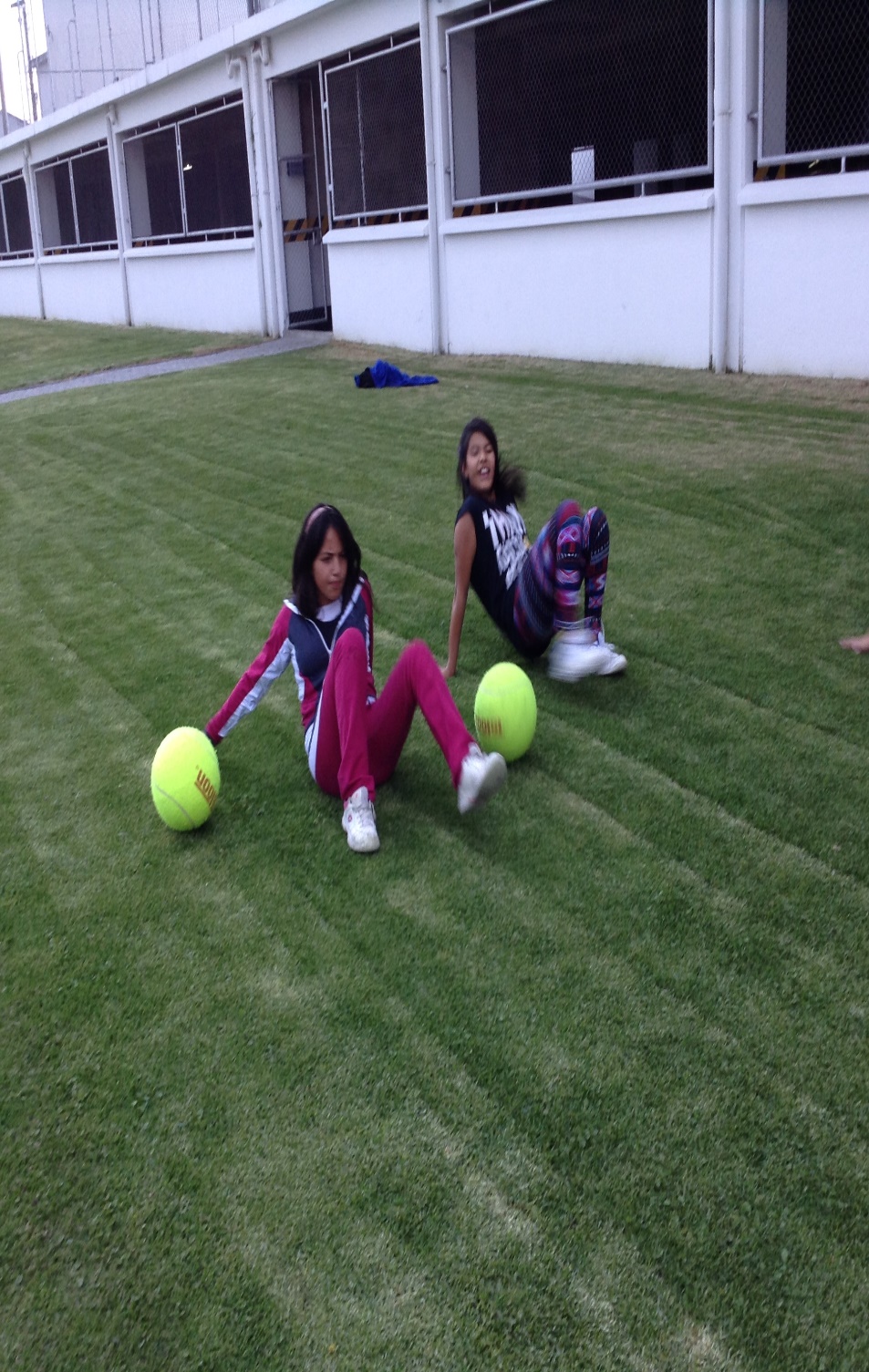 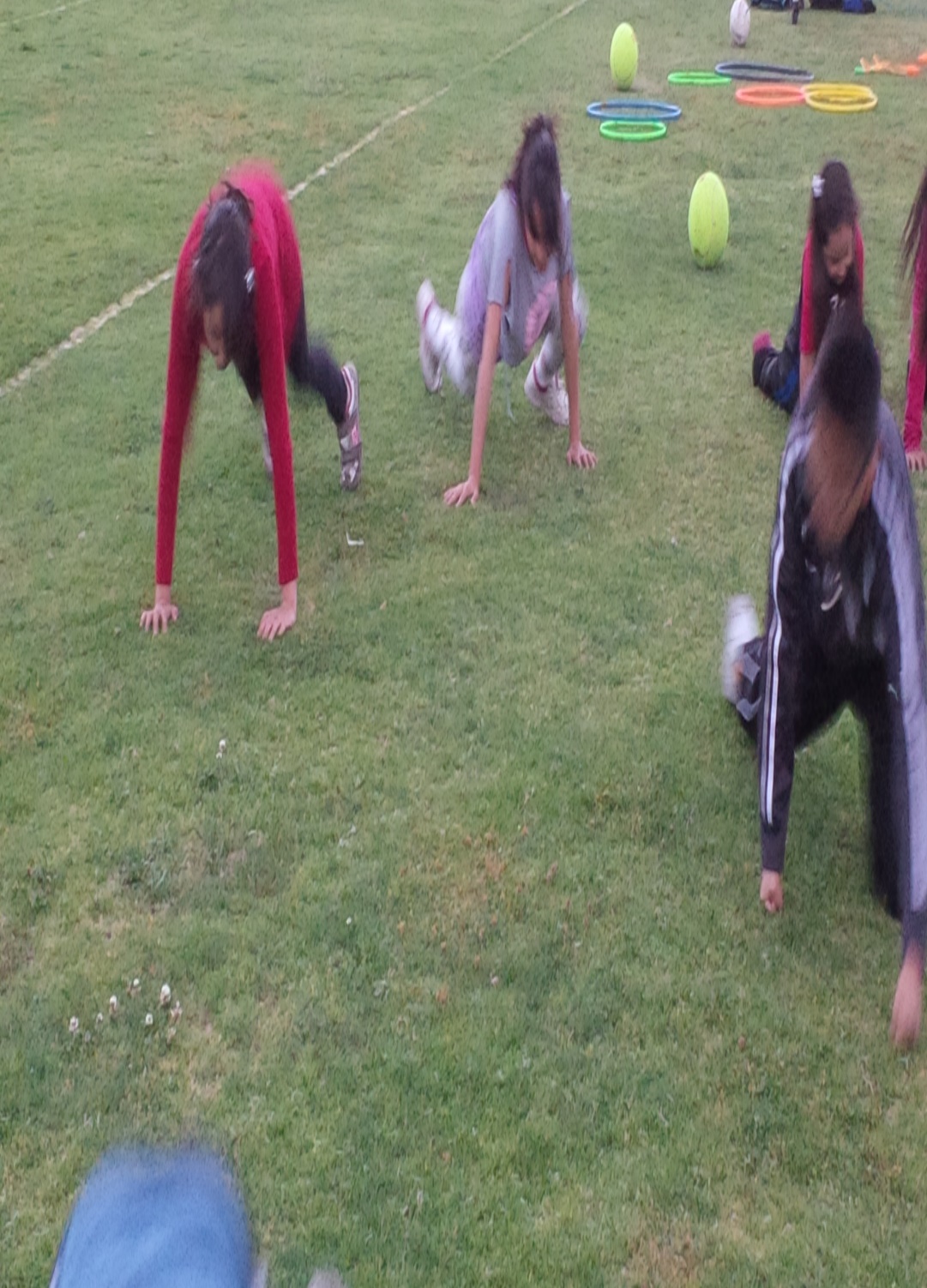 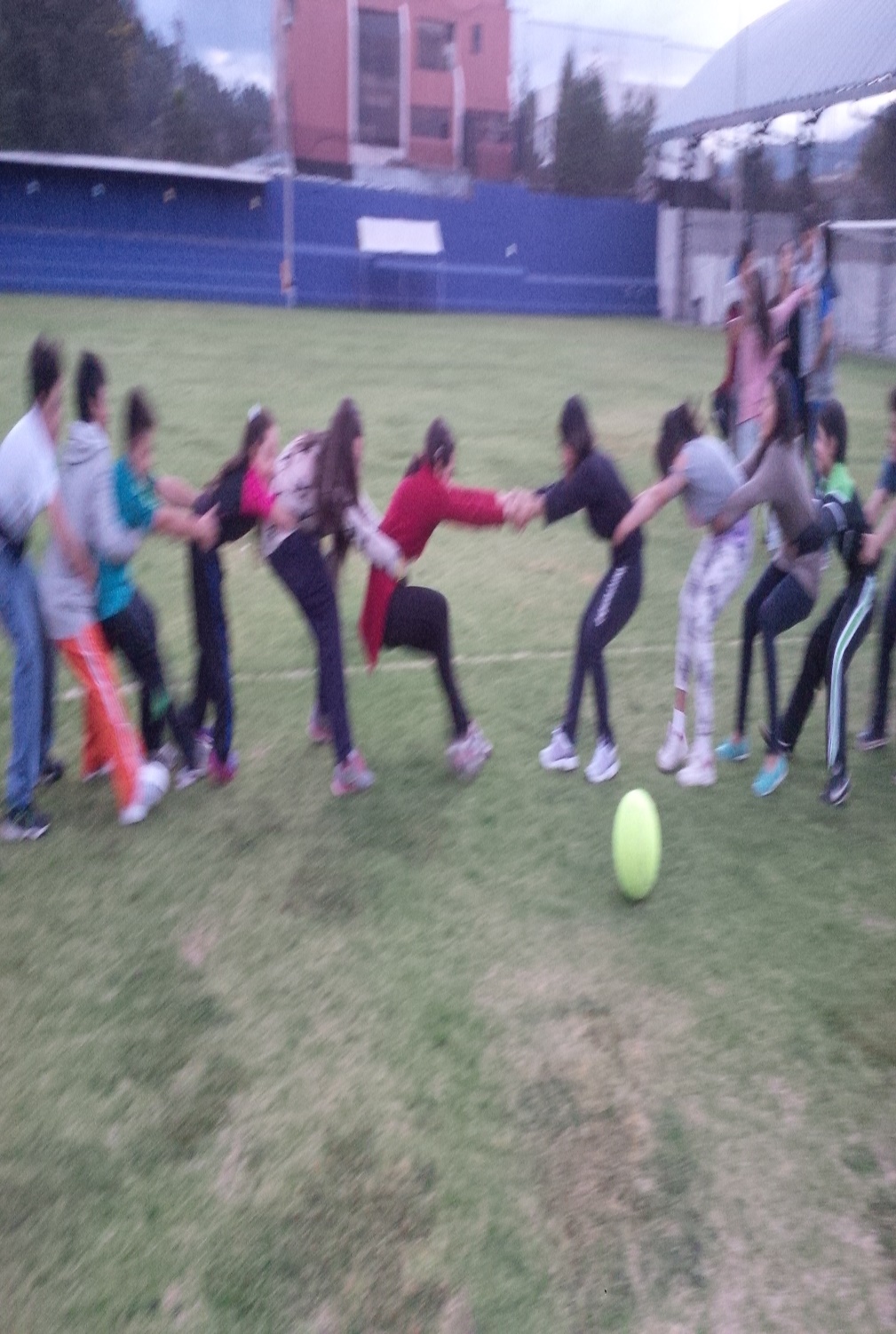 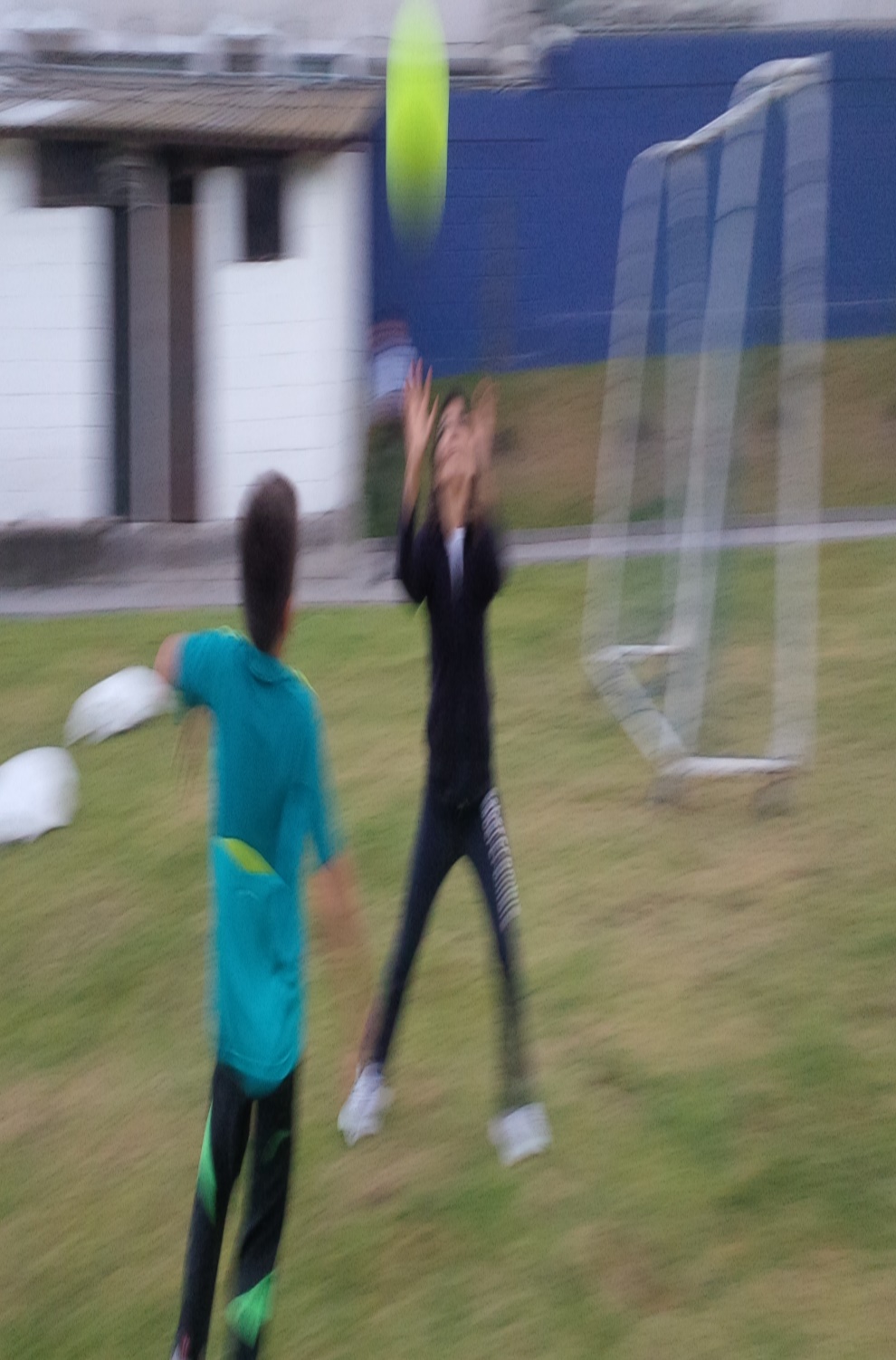 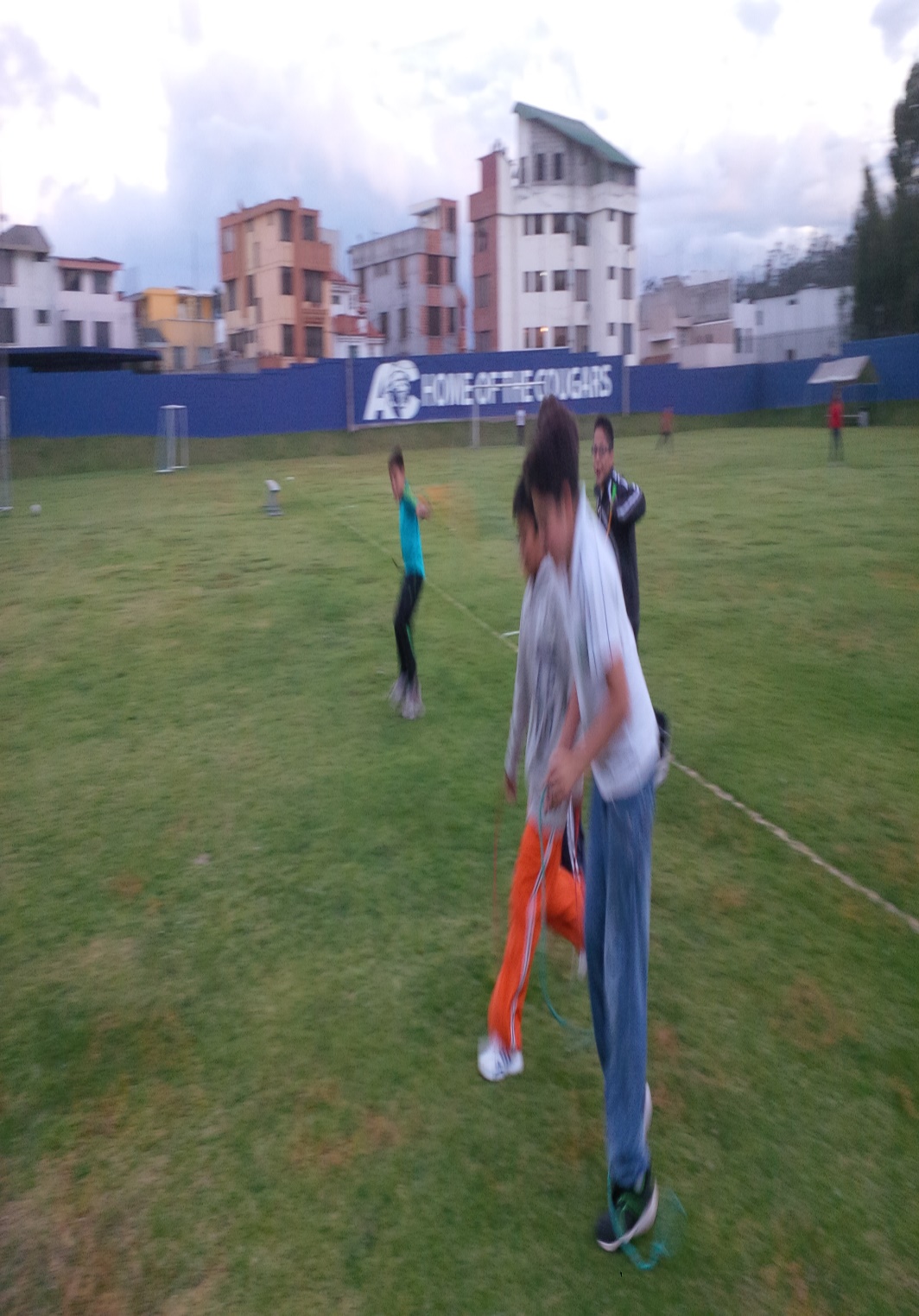 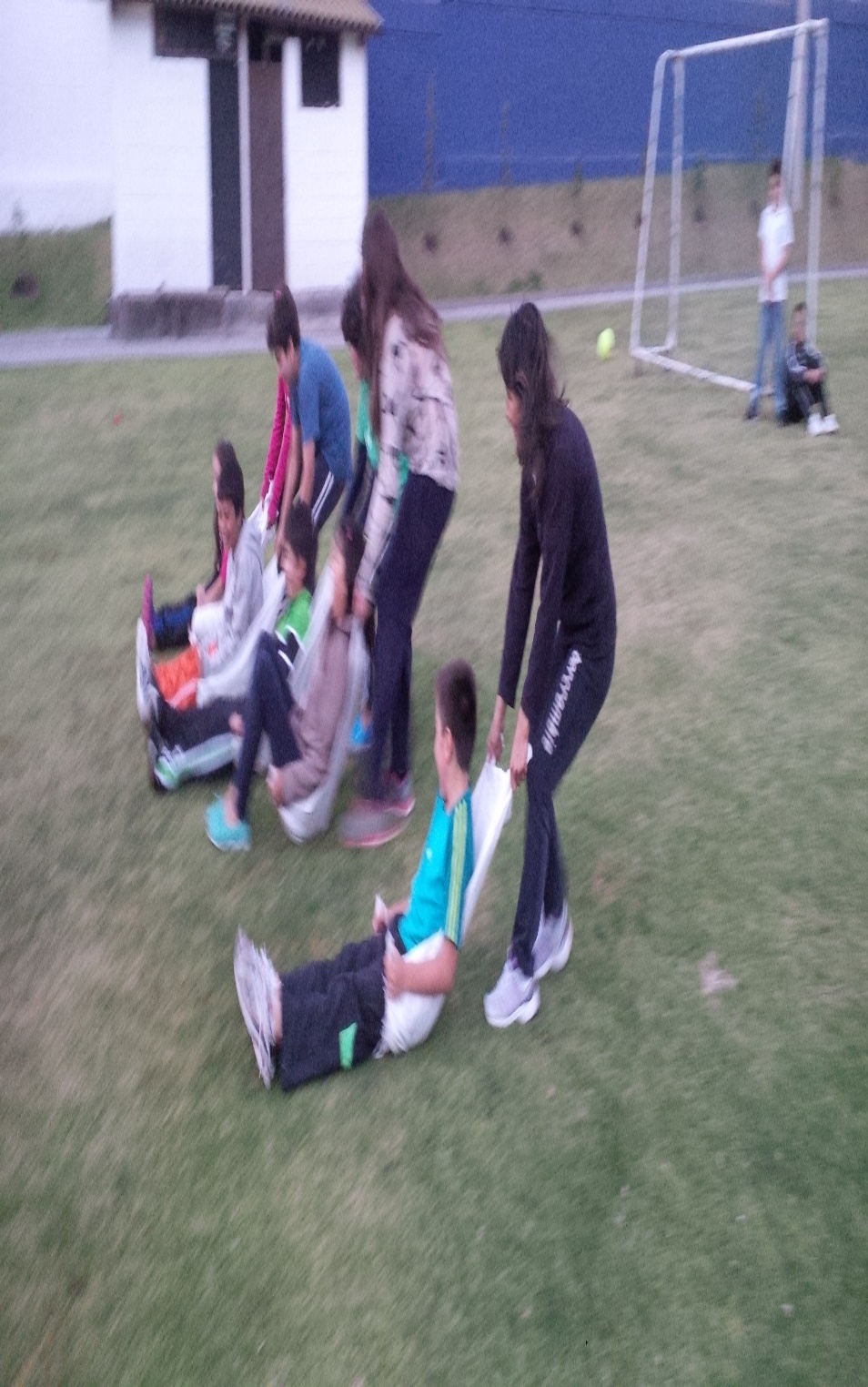 GRACIAS